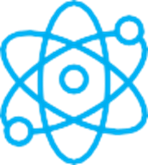 F I Z I K A
8-sinf
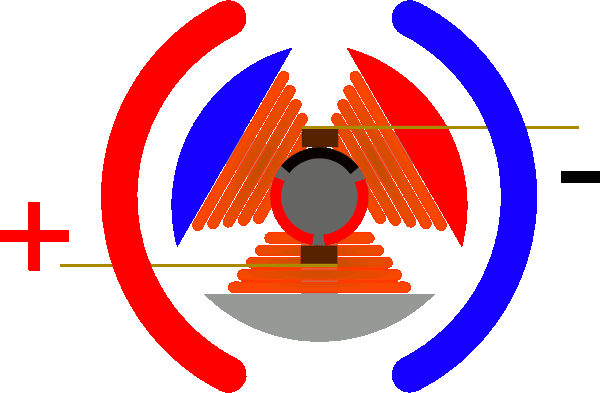 FIZIKA
MAVZU: MASALALAR YECHISH (2)
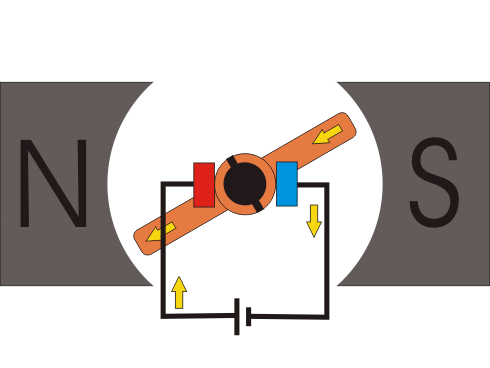 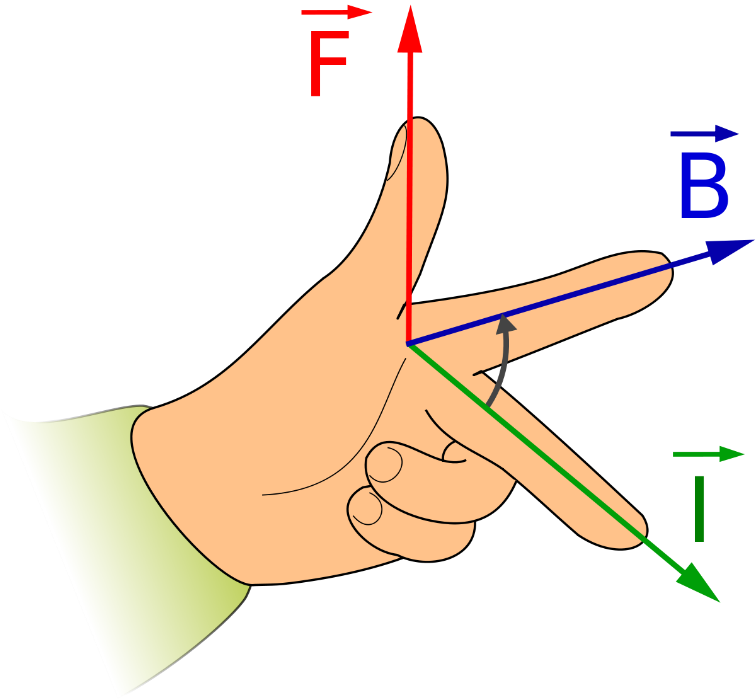 Masala yechish (27-mashq)
3-masala
Yechish
27-mashq (3)
Yechilishi:
Formulasi:
Masala yechish (27-mashq)
4-masala
Yechish
27-mashq (4)
Yechilishi:
Formulasi:
Masala yechish (27-mashq)
5-masala
Yechish
27-mashq (5)
Yechilishi:
Formulasi:
Masala yechish (V bobni takrorlash)
12-masala
Yechish
V bobni takrorlash (12)
Yechilishi:
Formulasi:
Mustaqil bajarish uchun topshiriqlar:
1
2